RISC vs CISC
Pendahuluan
RISC singkatan dari Reduced Instruction Set Computer. 
Merupakan bagian dari arsitektur mikroprosessor, berbentuk kecil dan berfungsi untuk mengeset instruksi dalam komunikasi diantara arsitektur yang lainnya.
Sejarah RISCProyek RISC pertama dibuat oleh IBM, stanford dan UC –Berkeley pada akhir tahun 70 dan awal tahun 80an. IBM 801, Stanford MIPS, dan Barkeley RISC 1 dan 2 dibuat dengan konsep yang sama sehingga dikenal sebagai RISC
Cara sederhana untuk melihat kelebihan dan kelemahan dari arsitektur RISC (Reduced Instruction Set Computers) adalah dengan langsung membandingkannya dengan arsitektur pendahulunya yaitu CISC (Complex Instruction Set Computers).
Perkalian Dua Bilangan dalam Memori
Pada bagian kiri terlihat sebuah struktur memori (yang disederhanakan) suatu komputer secara umum. 
Memori tersebut terbagi menjadi beberapa lokasi yang diberi nomor 1 (baris): 1 (kolom) hingga 6:4. Unit eksekusi bertanggung-jawab untuk semua operasi komputasi. Namun, unit eksekusi hanya beroperasi untuk data-data yang sudah disimpan ke dalam salah satu dari 6 register (A, B, C, D, E atau F). 
Misalnya, kita akan melakukan perkalian (product) dua angka, satu disimpan di lokasi 2:3 sedangkan lainnya di lokasi 5:2, kemudian hasil perkalian tersebut dikembalikan lagi ke lokasi 2:3.
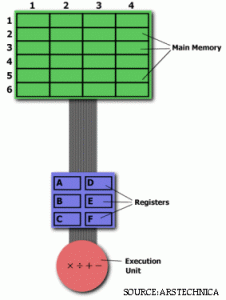 Menggunakan Pendekatan CISC
Tujuan utama dari arsitektur CISC adalah melaksanakan suatu perintah cukup dengan beberapa baris bahasa mesin sedikit mungkin. Hal ini bisa tercapai dengan cara membuat perangkat keras prosesor mampu memahami dan menjalankan beberapa rangkaian operasi. Untuk tujuan contoh kita kali ini, sebuah prosesor CISC sudah dilengkapi dengan sebuah instruksi khusus, yang kita beri nama MULT. Saat dijalankan, instruksi akan membaca dua nilai dan menyimpannya ke 2 register yang berbeda, melakukan perkalian operan di unit eksekusi dan kemudian mengambalikan lagi hasilnya ke register yang benar. Jadi instruksi-nya cukup satu saja…
MULT 2:3, 5:2
MULT dalam hal ini lebih dikenal sebagai “complex instruction”, atau instruksi yang kompleks. Bekerja secara langsung melalui memori komputer dan tidak memerlukan instruksi lain seperti fungsi baca maupun menyimpan.
Satu kelebihan dari sistem ini adalah kompailer hanya menerjemahkan instruksi-instruksi bahasa tingkat-tinggi ke dalam sebuah bahasa mesin. Karena panjang kode instruksi relatif pendek, hanya sedikit saja dari RAM yang digunakan untuk menyimpan instruksi-instruksi tersebut.
Menggunakan Pendekatan RISC
Prosesor RISC hanya menggunakan instruksi-instruksi sederhana yang bisa dieksekusi dalam satu siklus. 
Dengan demikian, instruksi ‘MULT’ sebagaimana dijelaskan sebelumnya dibagi menjadi tiga instruksi yang berbeda, yaitu “LOAD”, yang digunakan untuk memindahkan data dari memori ke dalam register, “PROD”, yang digunakan untuk melakukan operasi produk (perkalian) dua operan yang berada di dalam register (bukan yang ada di memori) dan “STORE”, yang digunakan untuk memindahkan data dari register kembali ke memori. 
Berikut ini adalah urutan instruksi yang harus dieksekusi agar yang terjadi sama dengan instruksi “MULT” pada prosesor RISC (dalam 4 baris bahasa mesin):
	LOAD A, 2:3LOAD B, 5:2PROD A, BSTORE 2:3, A
Awalnya memang terlihat kurang efisien, hal ini dikarenakan semakin banyak baris instruksi, semakin banyak lokasi RAM yang dibutuhkan untuk menyimpan instruksi-instruksi tersebut. Kompailer juga harus melakukan konversi dari bahasa tingkat tinggi ke bentuk kode instruksi 4 baris tersebut.
Bagaimanapun juga, strategi pada RISC memberikan beberapa kelebihan. Karena masing-masing instruksi hanya membutuhkan satu siklus detak untuk eksekusi, maka seluruh program (yang sudah dijelaskan sebelumnya) dapat dikerjakan setara dengan kecepatan dari eksekusi instruksi “MULT”. 
Secara perangkat keras, prosesor RISC tidak terlalu banyak membutuhkan transistor dibandingkan dengan CISC, sehingga menyisakan ruangan untuk register-register serbaguna (general purpose registers). Selain itu, karena semua instruksi dikerjakan dalam waktu yang sama (yaitu satu detak), maka dimungkinkan untuk melakukan pipelining.
Memisahkan instruksi “LOAD” dan “STORE” sesungguhnya mengurangi kerja yang harus dilakukan oleh prosesor. Pada CISC, setelah instruksi “MULT” dieksekusi, prosesor akan secara otomatis menghapus isi register, jika ada operan yang dibutuhkan lagi untuk operasi berikutnya, maka prosesor harus menyimpan-ulang data tersebut dari memori ke register. Sedangkan pada RISC, operan tetap berada dalam register hingga ada data lain yang disimpan ke dalam register yang bersangkutan.
RISC vs CISC
Persamaan Unjuk-kerja (Performance)
Persamaan berikut biasa digunakan sebagai ukuran unjuk-kerja suatu komputer:


Pendekatan CISC bertujuan untuk meminimalkan jumlah instruksi per program, dengan cara mengorbankan kecepatan eksekusi sekian silus/detik. Sedangkan RISC bertolak belakang, tujuannya mengurangi jumlah siklus/detik setiap instruksi dibayar dengan bertambahnya jumlah instruksi per program.
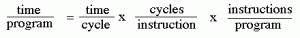 Penghadang jalan (Roadblocks) RISC
Walaupun pemrosesan berbasis RISC memiliki beberapa kelebihan, dibutuhkan waktu kurang lebih 10 tahunan mendapatkan kedudukan di dunia komersil. Hal ini dikarenakan kurangnya dukungan perangkat lunak.
Walaupun Apple’s Power Macintosh menggunakan chip berbasis RISC dan Windows NT adalah kompatibel RISC, Windows 3.1 dan Windows 95 dirancang berdasarkan prosesor CISC. Banyak perusahaan segan untuk masuk ke dalam dunia teknologi RISC. Tanpa adanya ketertarikan komersil, pengembang prosesor RISC tidak akan mampu memproduksi chip RISC dalam jumlah besar sedemikian hingga harganya bisa kompetitif.
Karakteristik RISC
RISC mempunyai karakteristik :
One cycle execution time : satu putaran eksekusiProsessor RISC mempunyai CPI (clock per instruction) atau waktu per instruksi untuk setiap putaran. Hal ini dimaksud untuk mengoptimalkan setiap instruksi pada CPU.
Pipelining adalah sebuah teknik yang memungkinkan dapat melakukan eksekusi secara simultan. Sehingga proses instruksi lebih efiisien
Large number of registers: Jumlah register yang sangat banyakRISC di Desain dimaksudkan untuk dapat menampung jumlah register yang sangat banyak untuk mengantisipasi agar tidak terjadi interaksi yang berlebih dengan memory.
Rangkaian instruksi built-in pada processor yang terdiri dari perintah-perintah yang lebih ringkas dibandingkan dengan CISC.
RISC memiliki keunggulan dalam hal kecepatannya sehingga banyak digunakan untuk aplikasi-aplikasi yang memerlukan kalkulasi secara intensif.
Dewasa ini, RISC digunakan pada keluarga processor buatan Motorola (PowerPC) dan SUN Microsystems (Sparc, UltraSparc).
RISC dikembangkan melalui seorang penelitinya yang bernama John Cocke, beliau menyampaikan bahwa sebenarnya kekhasan dari komputer tidaklah menggunakan banyak instruksi, namun yang dimilikinya adalah instruksi yang kompleks yang dilakukan melalui rangkaian sirkuit.
Tambahan ttg RISC vs CISC
Sistem mikrokontroler selalu terdiri dari perangkat keras (hardware) dan perangkat lunak (software). Perangkat lunak ini merupakan deretan perintah atau instruksi yang dijalankan oleh prosesor secara sekuensial. Instruksi itu sendiri sebenarnya adalah bit-bit logik 1 atau 0 (biner) yang ada di memori program. Angka-angka biner ini jika lebarnya 8 bit disebut byte dan jika 16 bit disebut word. Deretan logik biner inilah yang dibaca oleh prosesor sebagai perintah atau instruksi. Supaya lebih singkat, angka biner itu biasanya direpresentasikan dengan bilangan hexa (HEX). Tetapi bagi manusia, menulis program dengan angka biner atau hexa sungguh merepotkan. Sehingga dibuatlah bahasa assembler yang direpresentasikan dengan penyingkatan kata-kata yang cukup dimengerti oleh manusia.
Bahasa assembler ini biasanya diambil dari bahasa Inggris dan presentasinya itu disebut dengan Mnemonic. Masing-masing pabrik mikroprosesor melengkapi chip buatannya dengan set instruksi yang akan dipakai untuk membuat program.
Biner 	Hexa 	Mnemonic 
10110110 B6 	LDAA ...
10010111 97 	STAA ...
01001010 4A 	DECA ...
10001010 8A	ORAA ...
00100110 26 	BNE ...
00000001 01 	NOP...
01111110 7E 	JMP ...
Sebagian set instruksi 68HC11
Pada awalnya, instruksi yang tersedia amat sederhana dan sedikit. Kemudian desainer mikroprosesor berlomba-lomba untuk melengkapi set instruksi itu selengkap-lengkapnya. Jumlah instruksi itu berkembang seiring dengan perkembangan desain mikroprosesor yang semakin lengkap dengan mode pengalamatan yang bermacam-macam. Mikroprosesor lalu memiliki banyak instruksi manipulasi bit dan seterusnya dilengkapi dengan instruksi-instruksi aritmatik seperti penjumlahan, pengurangan, perkalian dan pembagian. Seperti contohnya 68HC11 banyak sekali memiliki set instruksi untuk percabangan seperti BNE, BLO, BLS, BMI, BRCLR, BRSET dan sebagainya.
Perancang mikroprosesor juga memperkaya ragam instruksi tersebut dengan membuat satu instruksi tunggal untuk program yang biasanya dijalankan dengan beberapa intruksi. Misalnya pada 80C51 untuk contoh program berikut ini. 
LABEL ...
...
DEC R0
MOV A,R0
JNZ LABEL
Program 'decrement' 80C51
Program ini adalah program pengulangan yang mengurangi isi register R0 sampai register R0 menjadi kosong (nol). Intel menambah set instruksinya dengan membuat satu instruksi khusus untuk keperluan seperti ini : 
LABEL .... 
DJNZ R0,LABEL 
Instruksi 'decrement jump not zero' 80C51
Kedua contoh program ini hasilnya tidak berbeda. Namun demikian, instruksi kompleks seperti DJNZ mempermudah pembuat program. 
Set instruksi yang lengkap diharapkan akan semakin membuat pengguna mikroprosesor leluasa menulis program dalam bahasa assembler yang mendekati bahasa pemrograman level tinggi. Intel 80C51 yang dikembangkan dari basis prosesor 8048 dirilis pada tahun 1976 memiliki tidak kurang dari 111 instruksi. Tidak ketinggalan, 68HC11 dari Motorola yang populer di tahun 1984 dilengkapi dengan 145 instruksi. Karena banyak dan kompleksnya instruksi yang dimiliki 68HC11 dan 80C51, kedua contoh mikrokontroler ini disebut sebagai prosesor CISC.
Debat CISC versus RISC dimulai ketika pada tahun 1974 IBM mengembangkan prosesor 801 RISC. Argumen yang dipakai waktu itu adalah mengapa diperlukan instruksi yang kompleks. Sebab pada prinsipnya, instruksi yang kompleks bisa dikerjakan oleh instruksi-instruksi yang lebih sederhana dan kecil. Ketika itu penggunaan bahasa tingkat tinggi seperti Fortran dan kompiler lain (compiler/interpreter) mulai berkembang. Apalagi saat ini compiler seperti C/C++ sudah lazim digunakan. Sehingga sebenarnya tidaklah diperlukan instruksi yang kompleks di tingkat prosesor. Kompiler yang akan bekerja men-terjemahkan program dari bahasa tingkat tinggi menjadi bahasa mesin.
Contoh lain untuk memahami RISC vs CISC
Untuk melihat bagaimana perbedaan instruksi RISC dan CISC, mari kita lihat bagaimana keduanya melakukan perkalian misalnya c = a x b. Mikrokontroler 68HC11 melakukannya dengan program sebagai berikut :
LDAA #$5
LDAB #$10
MUL
Program 5x10 dengan 68HC11
Cukup tiga baris saja dan setelah ini accumulator D pada 68HC11 akan berisi hasil perkalian dari accumulator A dan B, yakni 5 x 10 = 50. 
Program yang sama dengan PIC16CXX, adalah seperti berikut ini. 
MOVLW 0x10 MOVWF Reg1
MOVLW 0x05
MOVWF Reg2
CLRW
LOOP ADDWF Reg1,0
CFSZ Reg2,1
GOTO LOOP
…
…
Program 5x10 dengan PIC16CXX
Prosesor PIC16CXX yang RISC ini, tidak memiliki instruksi perkalian yang khusus. Tetapi perkalian 5x10 itu sama saja dengan penjumlahan nilai 10 sebanyak 5 kali. Kelihatannya membuat program assembly dengan prosesor RISC menjadi lebih kompleks dibandingkan dengan prosesor CISC. Tetapi perlu diingat, untuk membuat instruksi yang kompleks seperti instruksi MUL dan instruksi lain yang rumit pada prosesor CISC, diperlukan hardware yang kompleks juga. Dibutuhkan ribuan gerbang logik (logic gates) transistor untuk membuat prosesor yang demikian. Instruksi yang kompleks juga membutuhkan jumlah siklus mesin (machine cycle) yang lebih panjang untuk dapat menyelesaikan eksekusinya. Instruksi perkalian MUL pada 68HC11 memerlukan 10 siklus mesin dan instruksi pembagiannya memerlukan 41 siklus mesin.
Pendukung RISC berkesimpulan, bahwa prosesor yang tidak rumit akan semakin cepat dan handal. Hampir semua instruksi prosesor RISC adalah instruksi dasar (belum tentu sederhana), sehingga instruksi-instruksi ini umumnya hanya memerlukan 1 siklus mesin untuk menjalankannya. Kecuali instruksi percabangan yang membutuhkan 2 siklus mesin.
RISC biasanya dibuat dengan arsitektur Harvard, karena arsitektur ini yang memungkinkan untuk membuat eksekusi instruksi selesai dikerjakan dalam satu atau dua siklus mesin.
Sebagai perbandingan jumlah instruksi pada prosesor RISC 
COP8 hanya dilengkapi dengan 58 instruksi dan PIC12/16CXX hanya memiliki 33 instruksi saja. 
Untuk merealisasikan instruksi dasar yang jumlah tidak banyak ini, mikroprosesor RISC tidak memerlukan gerbang logik yang banyak. Karena itu dimensi dice IC dan konsumsi daya prosesor RISC umumnya lebih kecil dibanding prosesor CISC. 
Bukan karena kebetulan, keluarga mikrokontroler PICXX banyak yang dirilis ke pasar dengan ukuran mini. Misalnya PIC12C508 adalah mikrokontroler DIP 8 pin.
Hal lain…
CISC dan RISC perbedaannya tidak signifikan jika hanya dilihat dari terminologi set instruksinya yang kompleks atau tidak (reduced).
Lebih dari itu, RISC dan CISC berbeda dalam filosofi arsitekturnya. Filosofi arsitektur CISC adalah memindahkan kerumitan software ke dalam hardware. 
Teknologi pembuatan IC saat ini memungkinkan untuk menamam ribuan bahkan jutaan transistor di dalam satu dice. Bermacam-macam instruksi yang mendekati bahasa pemrogram tingkat tinggi dapat dibuat dengan tujuan untuk memudahkan programmer membuat programnya. 
Beberapa prosesor CISC umumnya memiliki microcode berupa firmware internal di dalam chip-nya yang berguna untuk menterjemahkan instruksi makro. Mekanisme ini bisa memperlambat eksekusi instruksi, namun efektif untuk membuat instruksi-instruksi yang kompleks. Untuk aplikasi-aplikasi tertentu yang membutuhkan singlechip komputer, prosesor CISC bisa menjadi pilihan.
Sebaliknya, filosofi arsitektur RISC adalah arsitektur prosesor yang tidak rumit dengan membatasi jumlah instruksi hanya pada instruksi dasar yang diperlukan saja. Kerumitan membuat program dalam bahasa mesin diatasi dengan membuat bahasa program tingkat tinggi dan compiler yang sesuai. Karena tidak rumit, teorinya mikroprosesor RISC adalah mikroprosesor yang low-cost dalam arti yang sebenarnya. Namun demikian, kelebihan ruang pada prosesor RISC dimanfaatkan untuk membuat sistem-sistem tambahan yang ada pada prosesor modern saat ini. 
Banyak prosesor RISC yang di dalam chip-nya dilengkapi dengan sistem superscalar, pipelining, caches memory, register-register dan sebagainya, yang tujuannya untuk membuat prosesor itu menjadi semakin cepat.
Kesimpulan
Pentium Intel mampu mendominasi pasaran dan secara teknologi menggunakan rancangan CISC (complex instruction set computers) dalam arsitekturnya.
PowerPC merupakan kelompok komputer yang menerapkan teknologi RISC (reduced instruction set computers).
CISC Examples
Examples of CISC processors are the 
System/360(excluding the 'scientific' Model 44), 
VAX, 
PDP-11, 
Motorola 68000 family
Intel x86 architecture based processors.
RISC Examples
Apple iPods (custom ARM7TDMI SoC)
Apple iPhone (Samsung ARM1176JZF)
Palm and PocketPC PDAs and smartphones (Intel XScale family, Samsung SC32442 - ARM9)
Nintendo Game Boy Advance (ARM7)
Nintendo DS (ARM7, ARM9)
Sony Network Walkman (Sony in-house ARM based chip)
Some Nokia and Sony Ericsson mobile phones